The Man on the Beat:  John Gilliland and The Pop Chronicles
Andrew Justice, University of North Texas
Jonathan Thorn, Safe Sound Archive

Assoc. for Recorded Sound Collections
28 March 2008, Stanford University
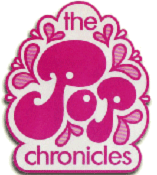 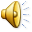 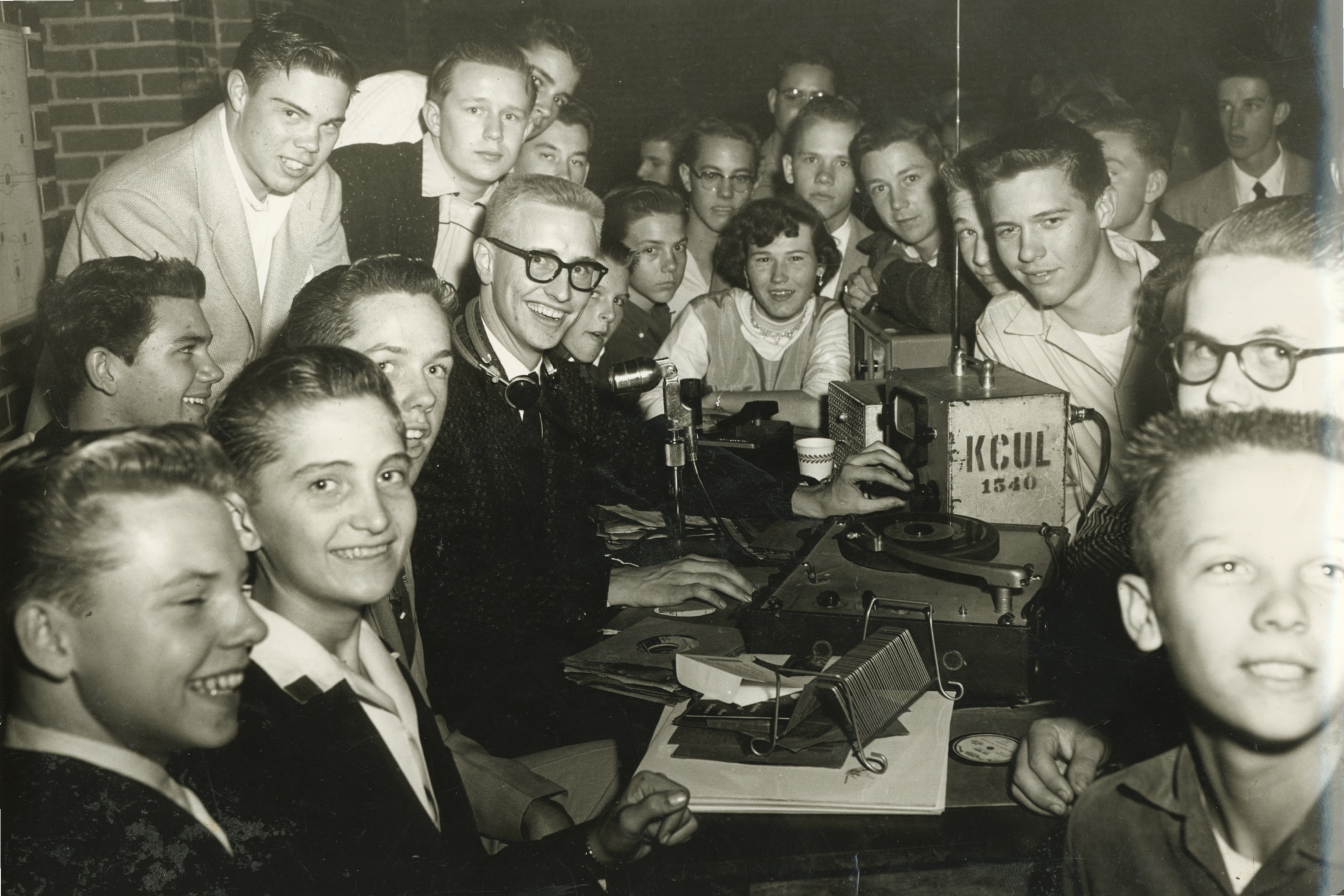 Working on location for KCUL (1955)
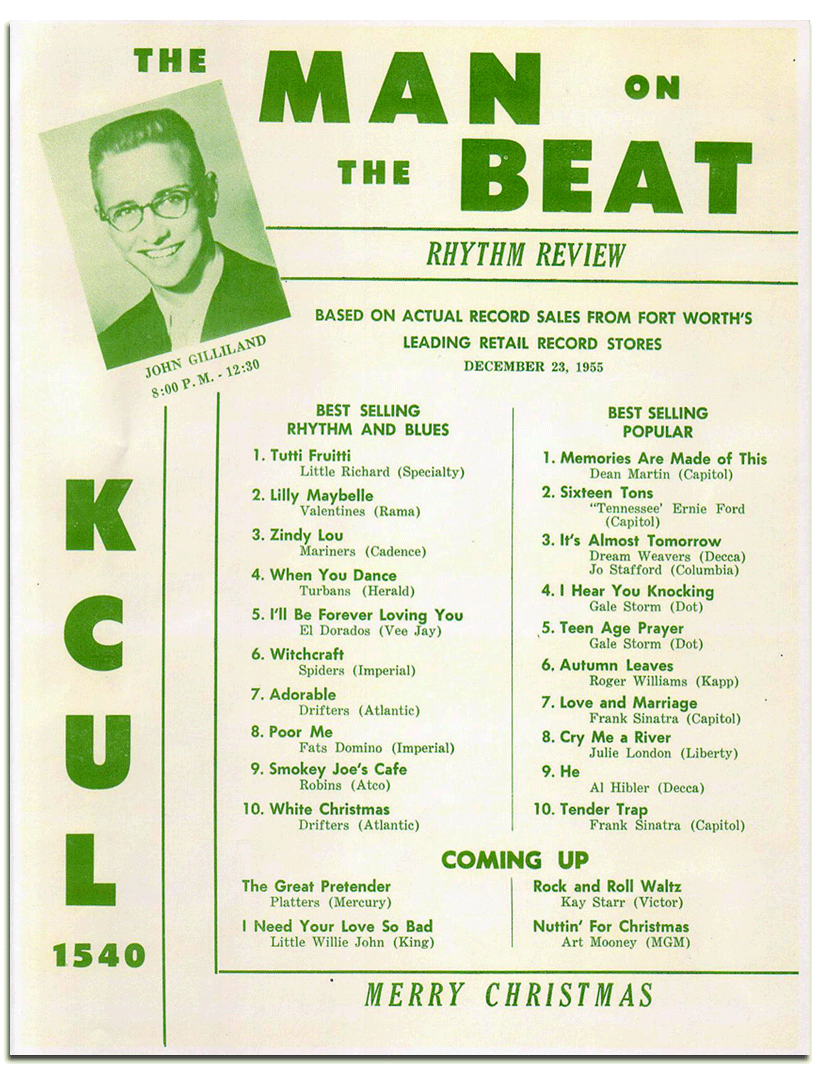 “Rhythm Review” 
Most Requested Songs
(1955)
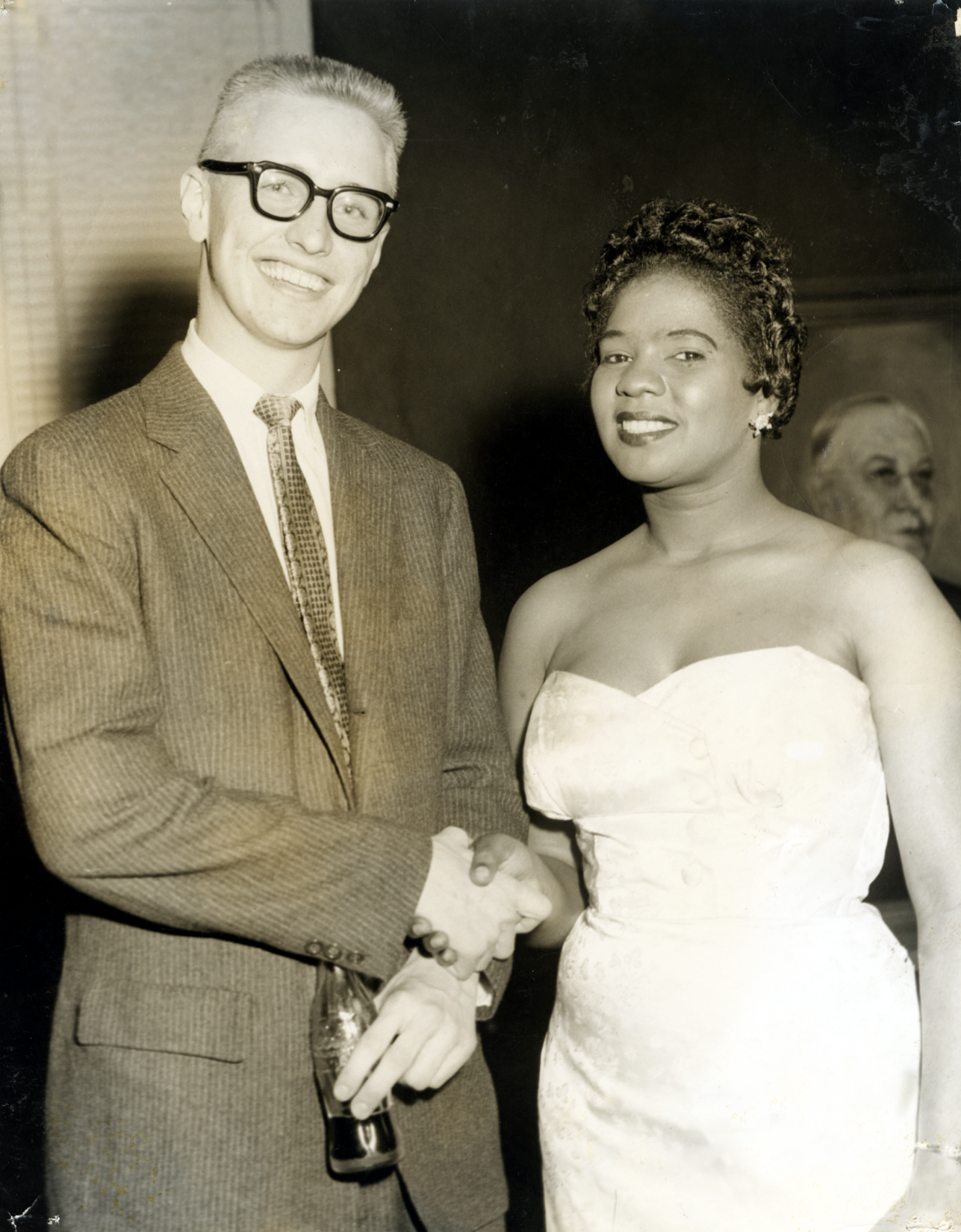 With Laverne Baker
(1955)
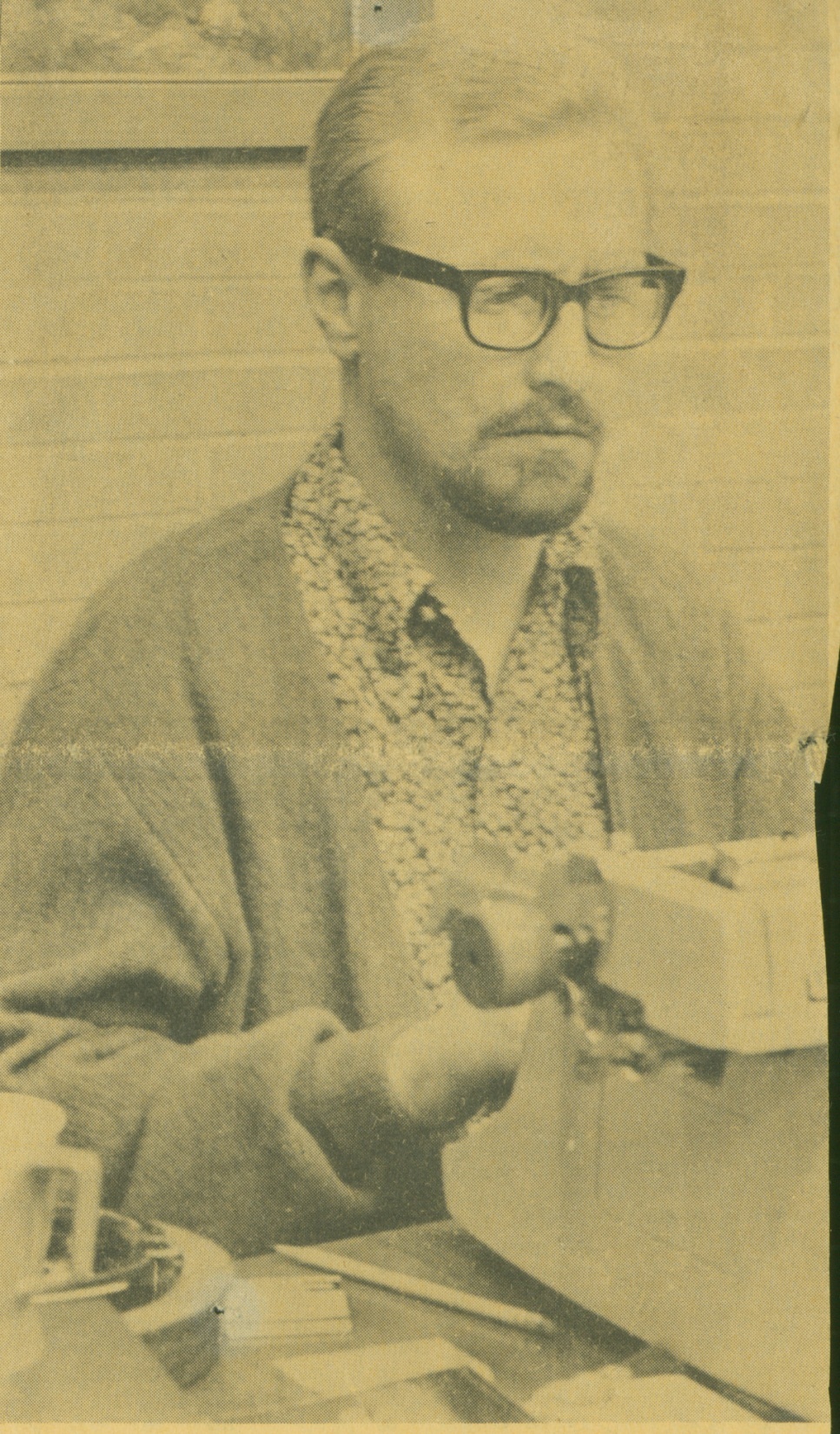 1966
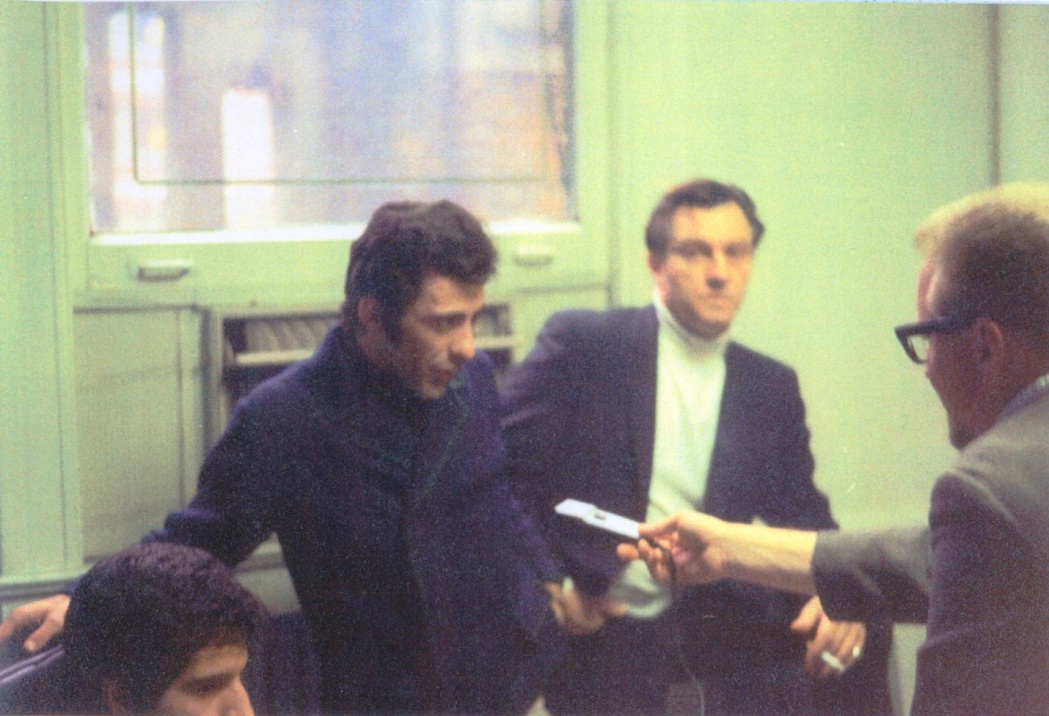 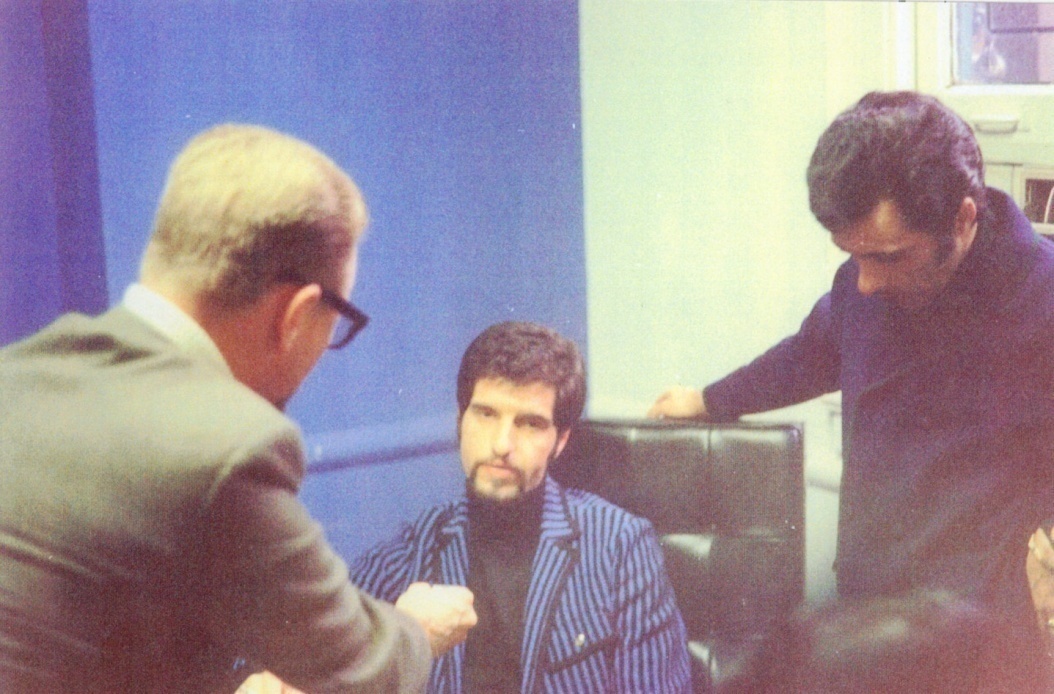 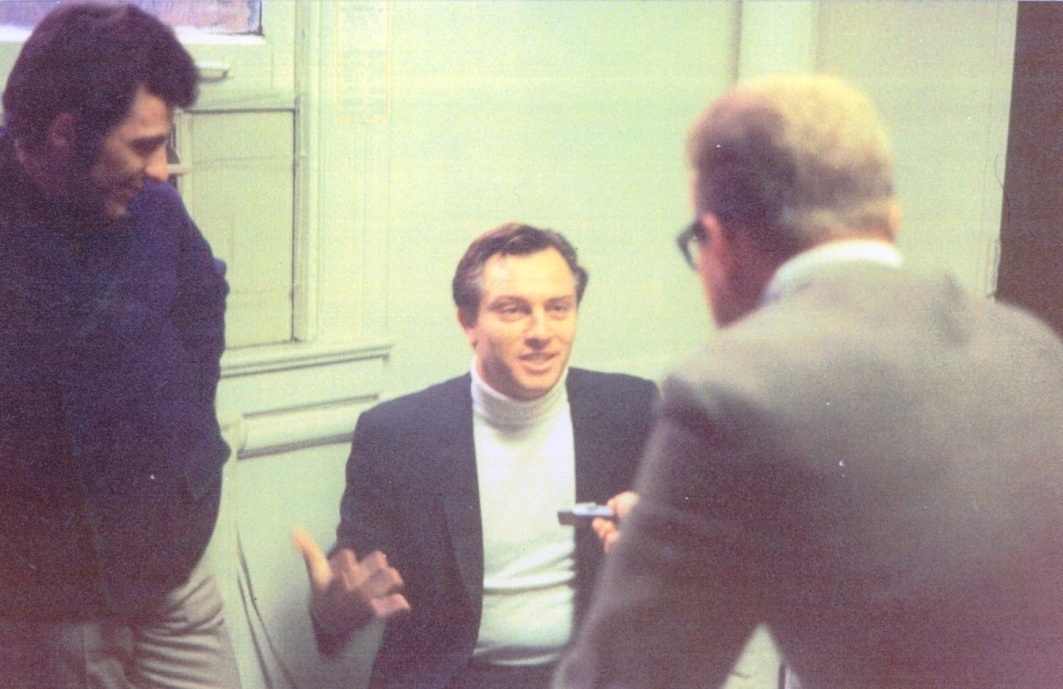 Interviewing 
The Four Seasons
(1965)
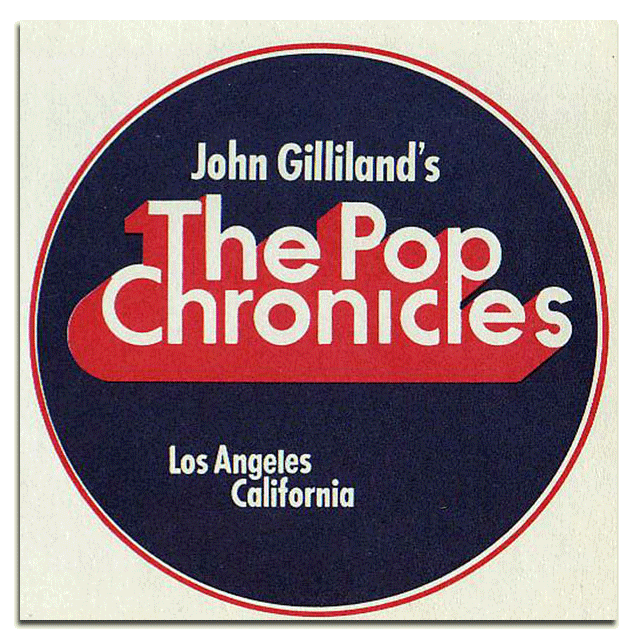 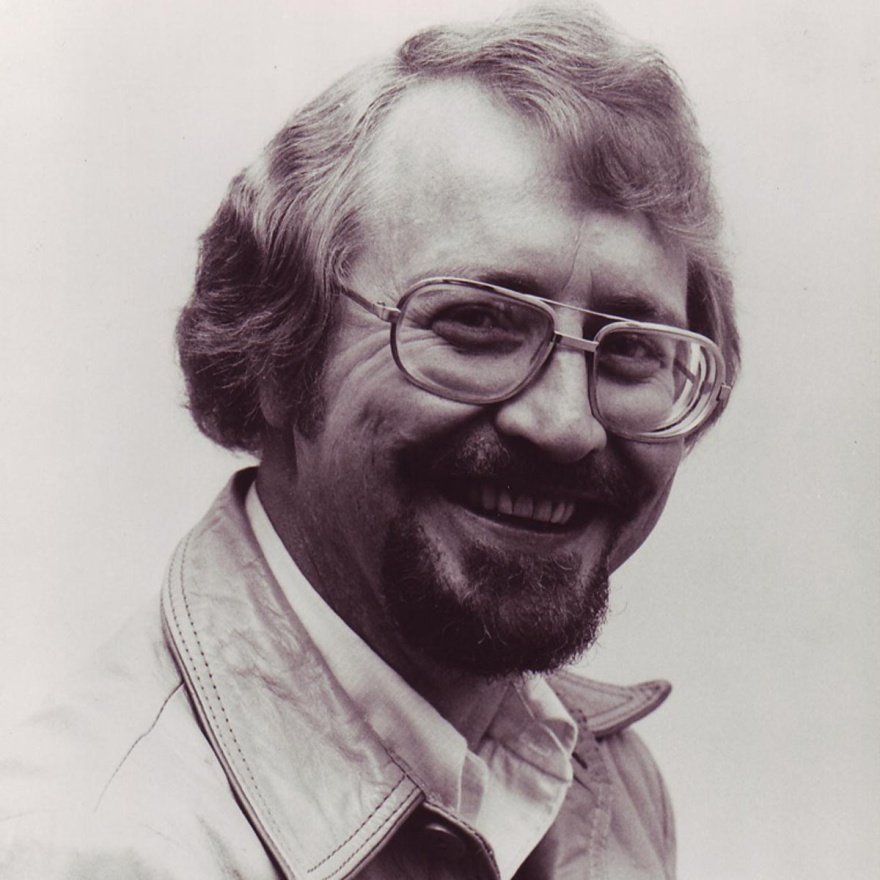 Studio Portrait              Reel-to-Reel Logo 
               (1968)                                (1972)
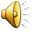 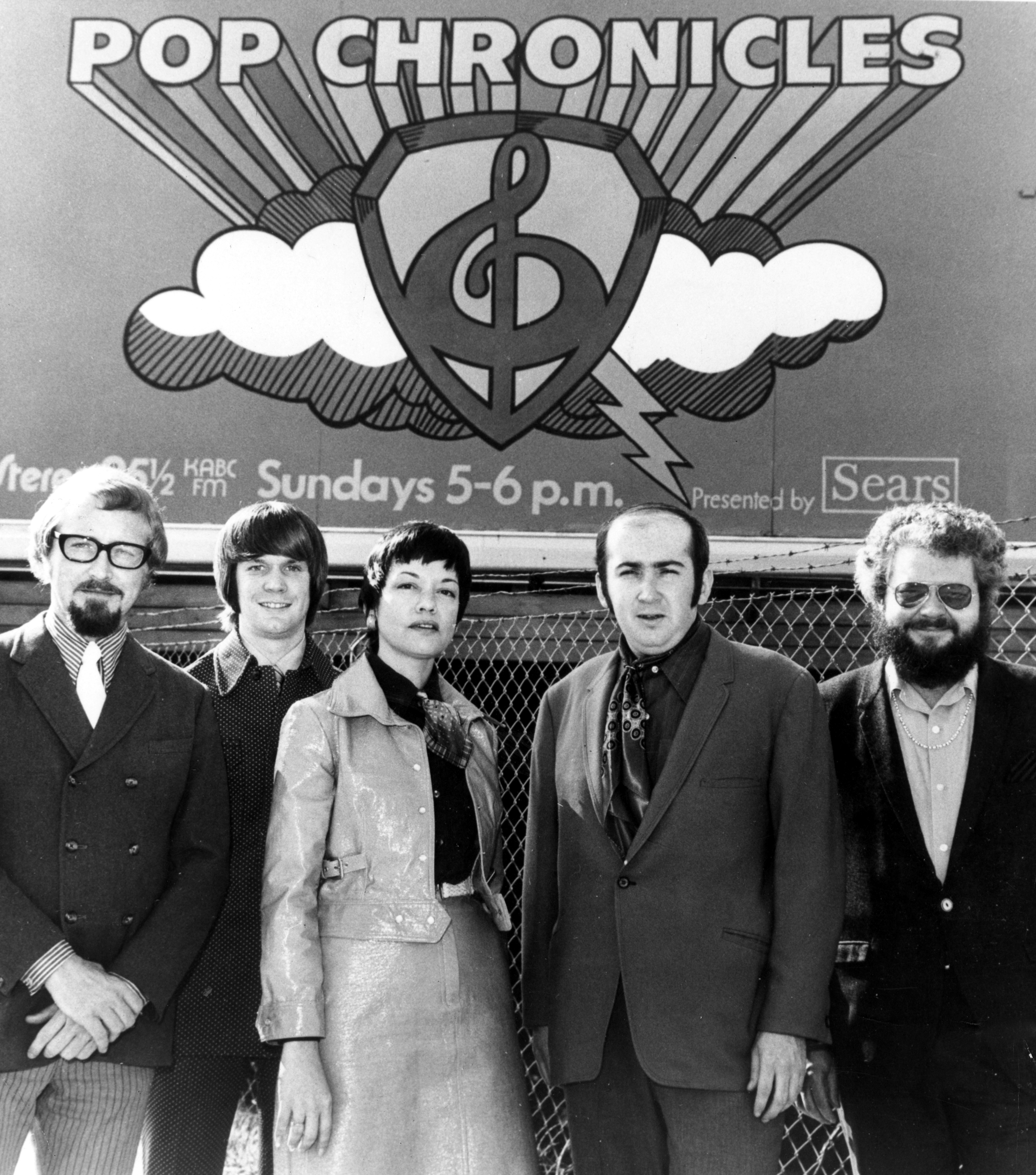 The Pop Chronicles 
Team at KRLA
(1969)
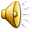 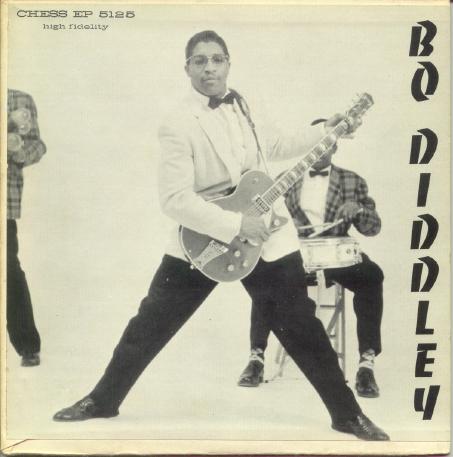 Bo Diddley (1968)
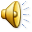 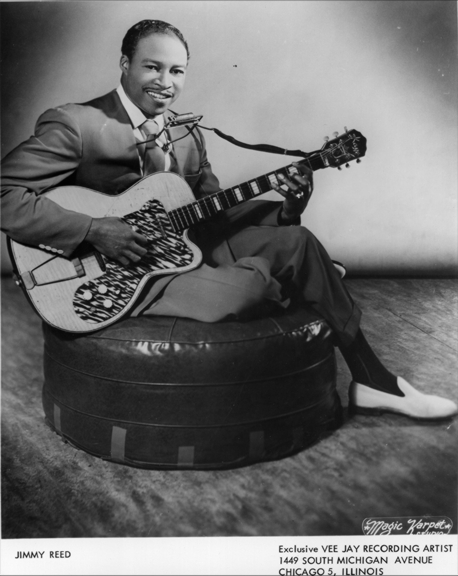 Jimmy Reed (1968)
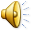 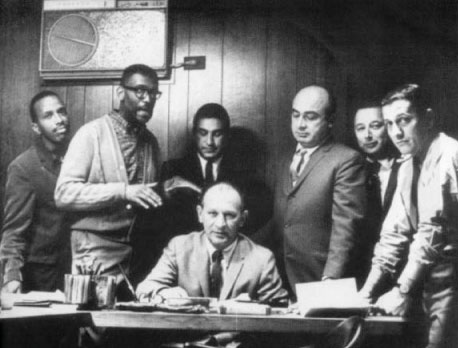 Leonard Chess (1968)
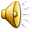 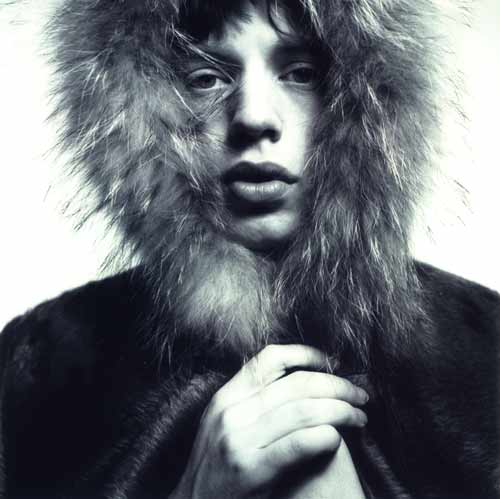 Mick Jagger (1968)
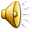 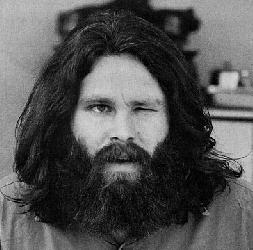 Jim Morrison (1967)
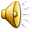 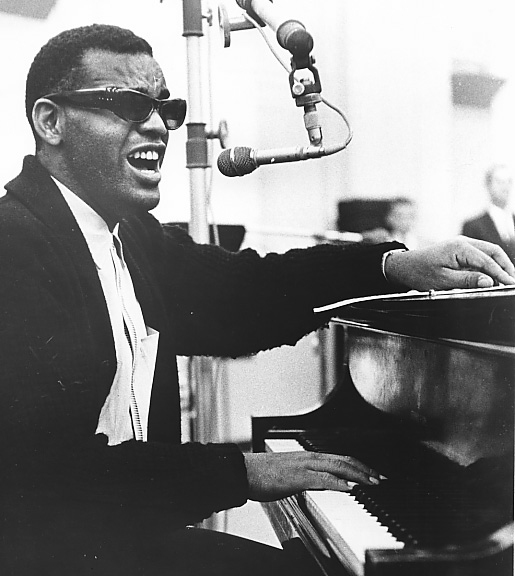 Ray Charles (1968)
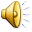 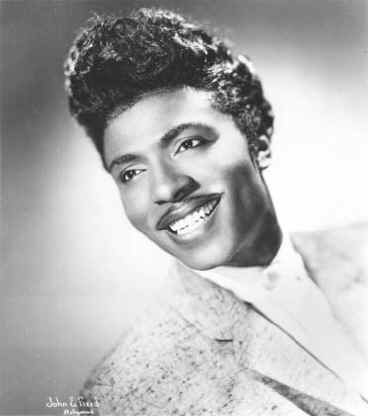 Little Richard (1968)
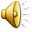 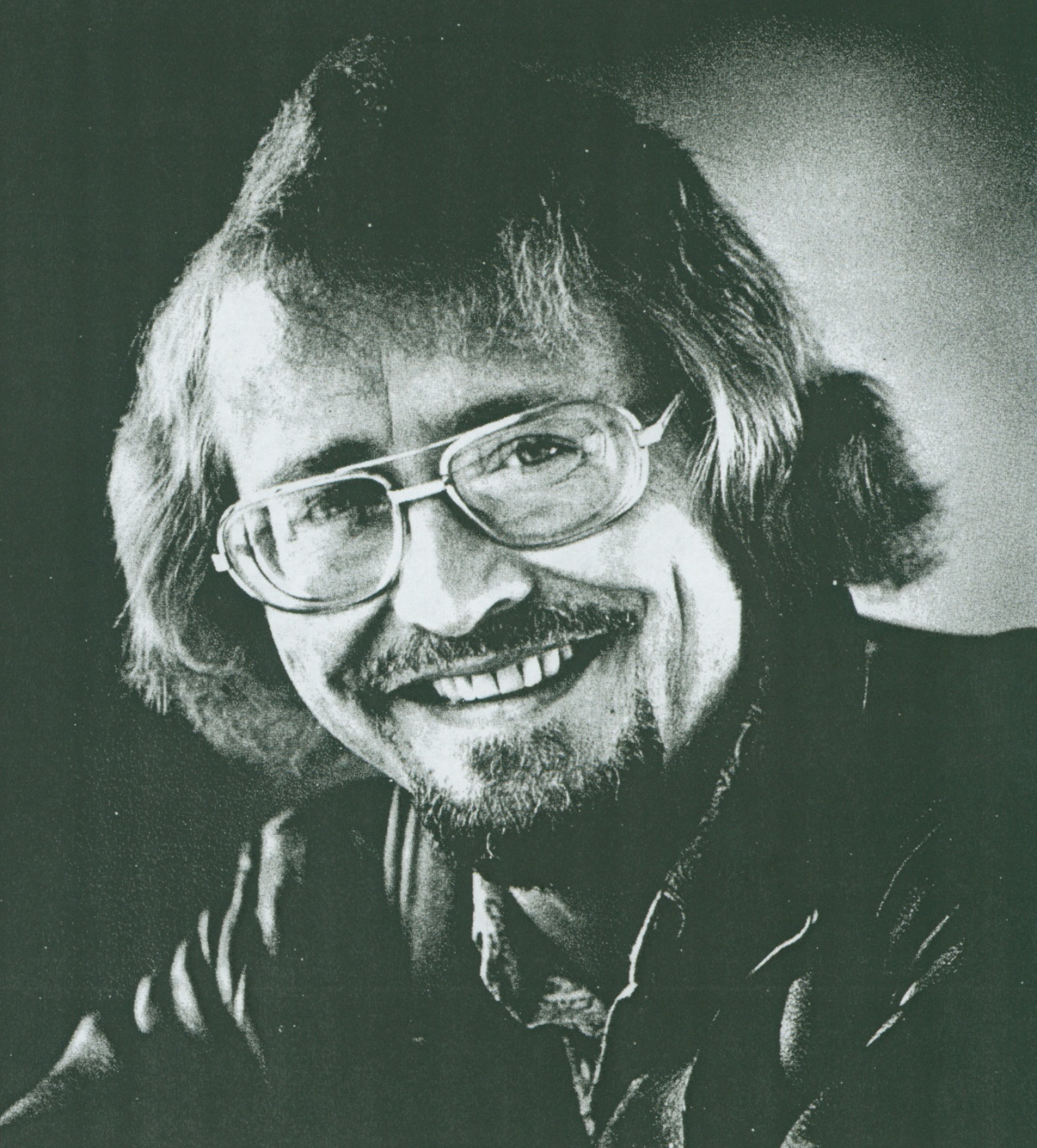 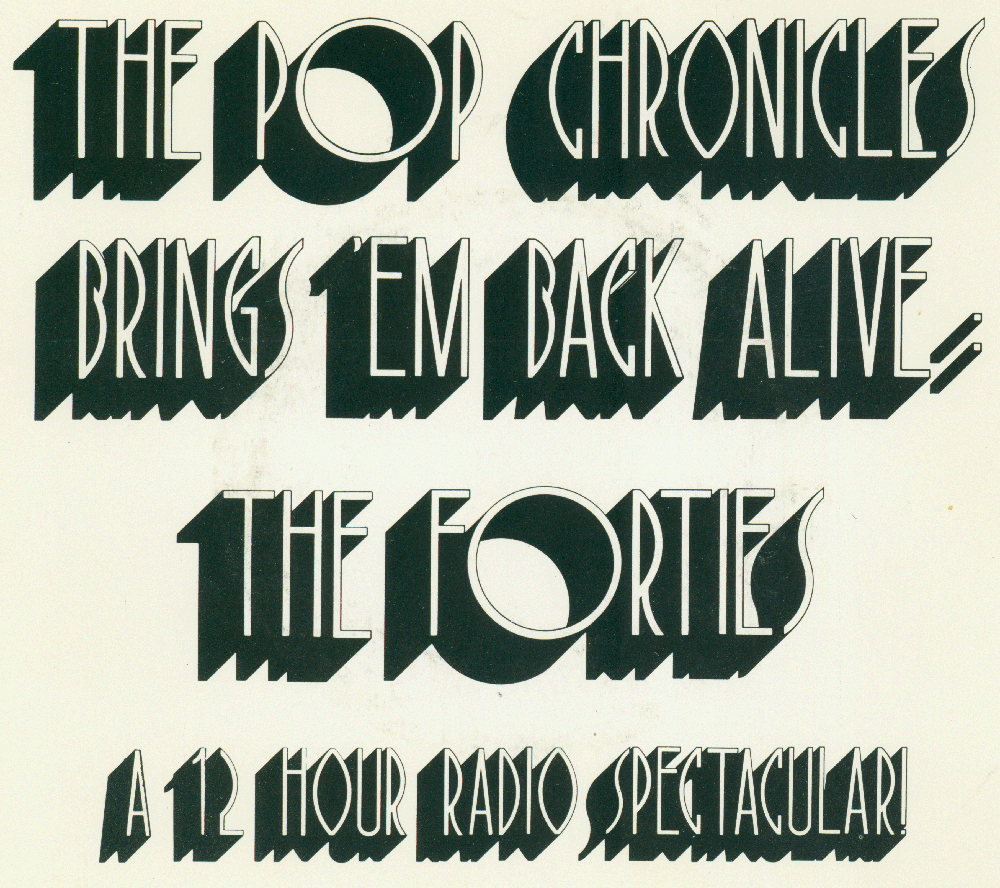 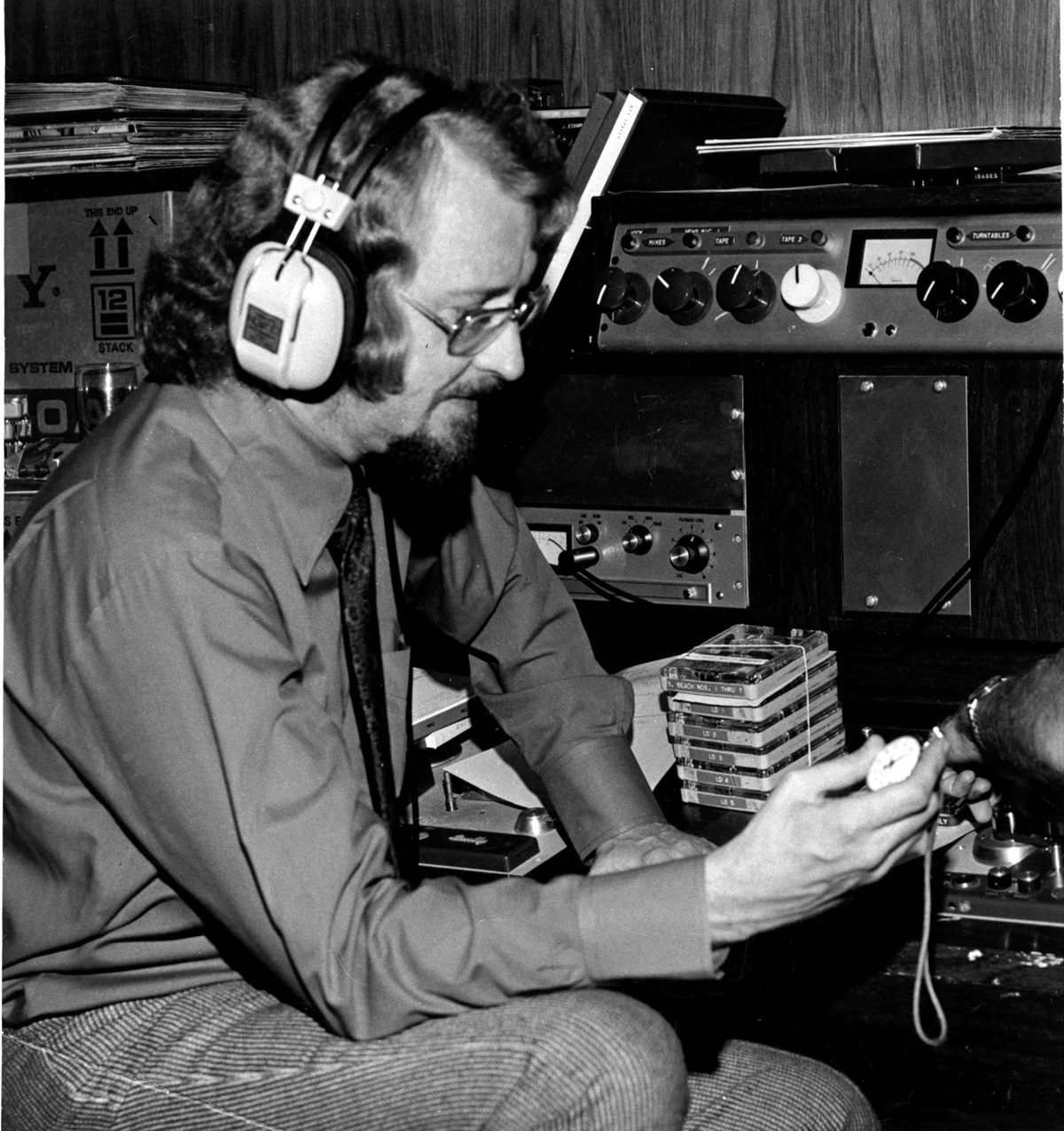 Promo 45 for 
1940s Series
Producing in 
1969
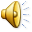 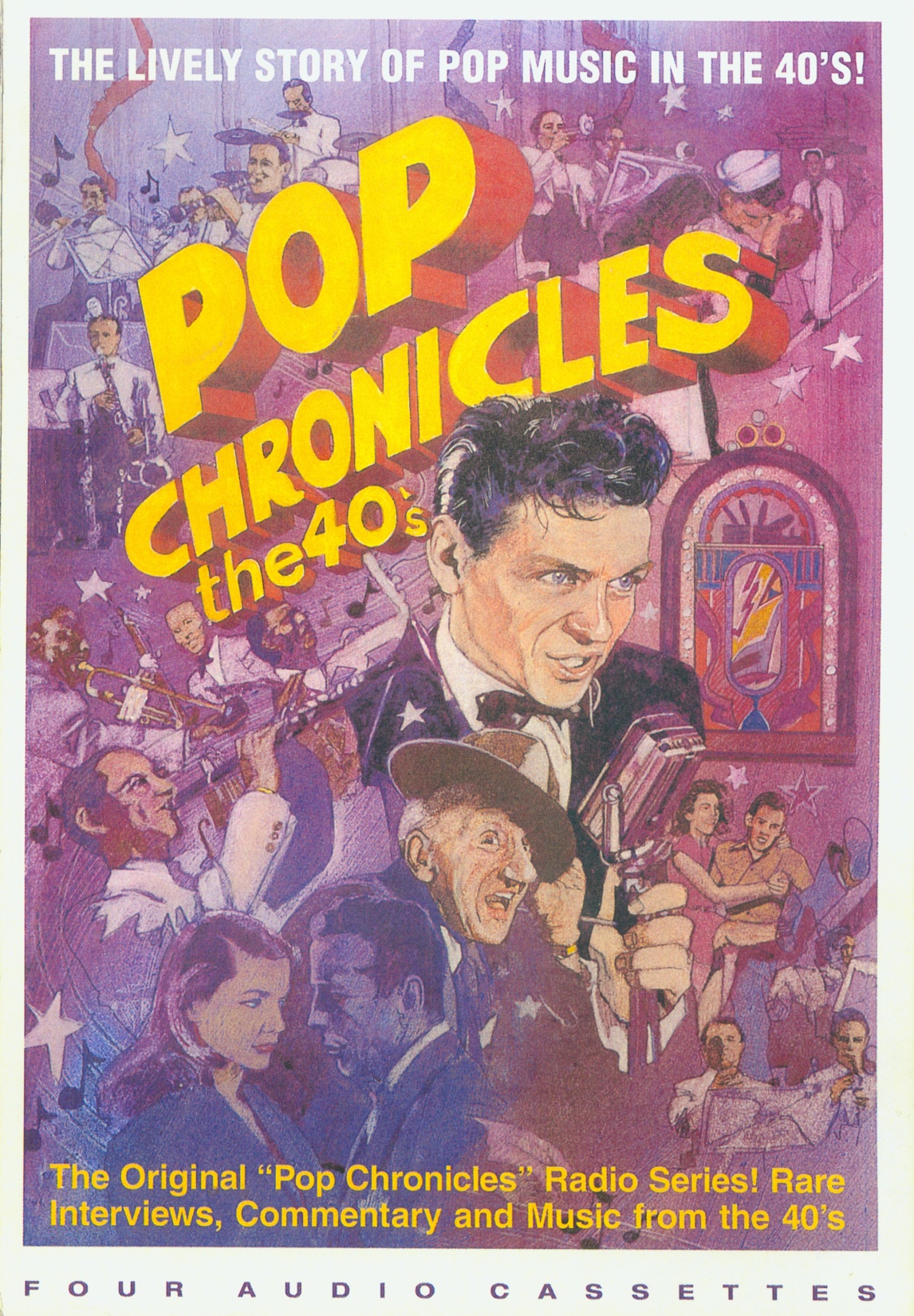 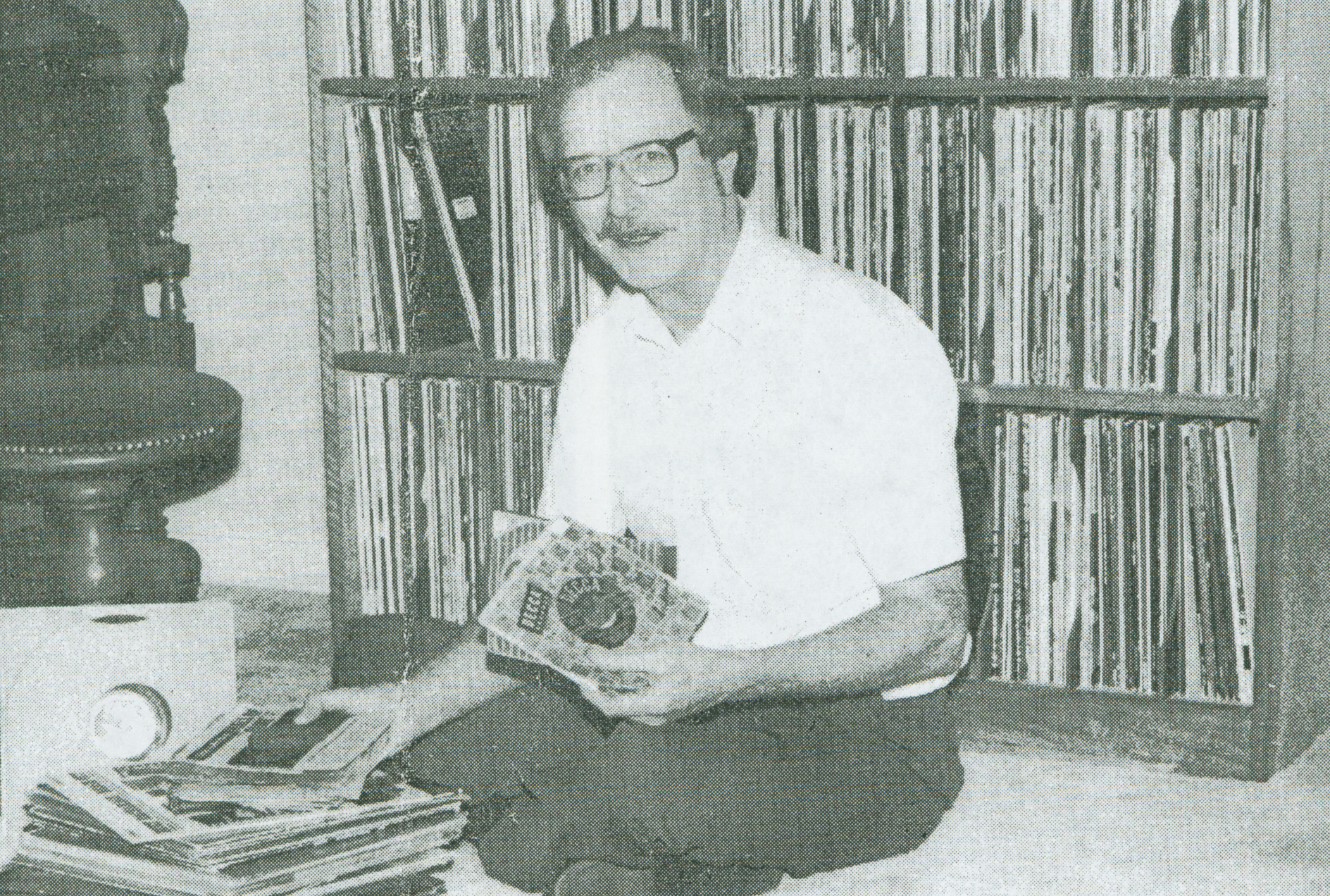 1988
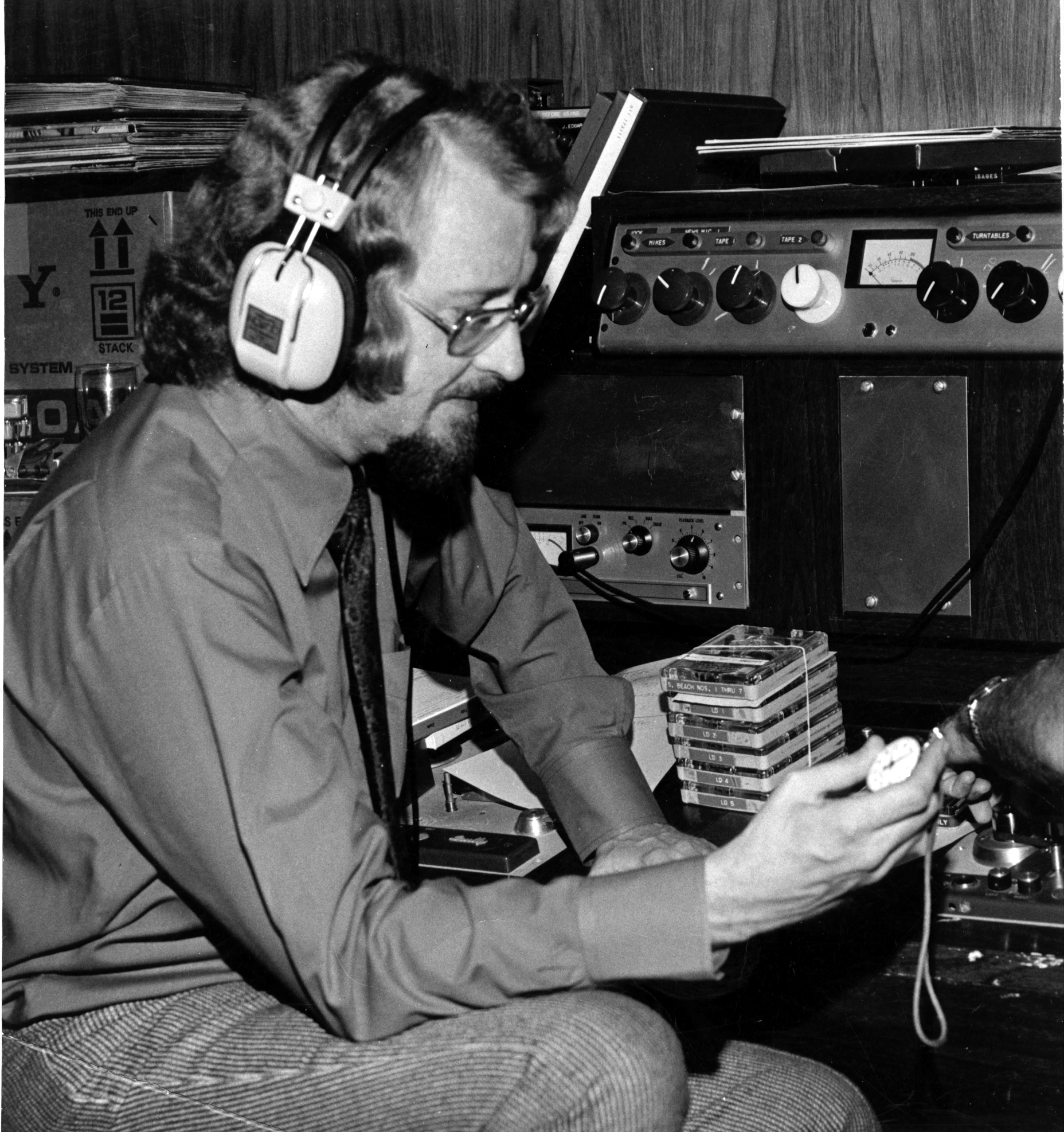 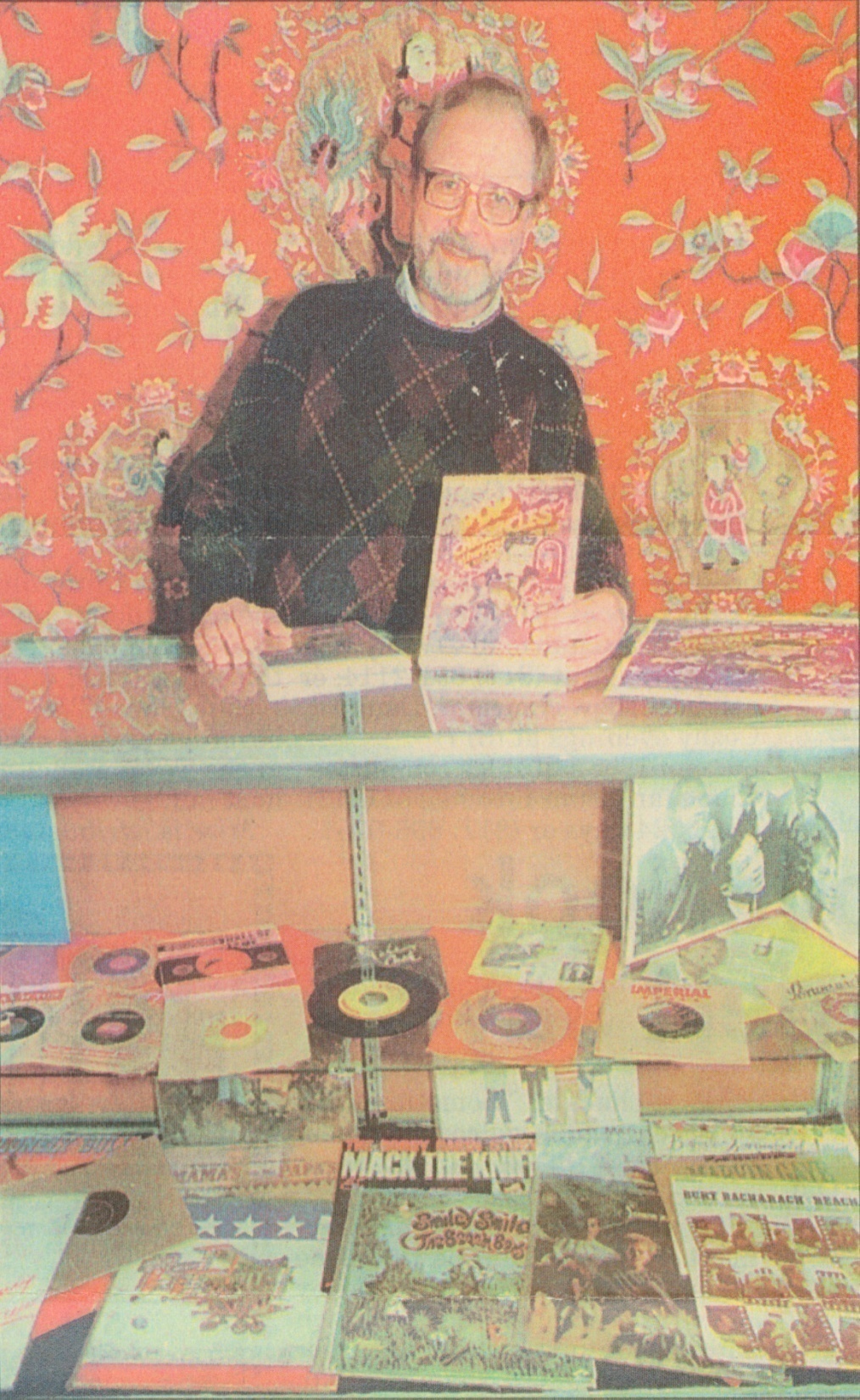 1994
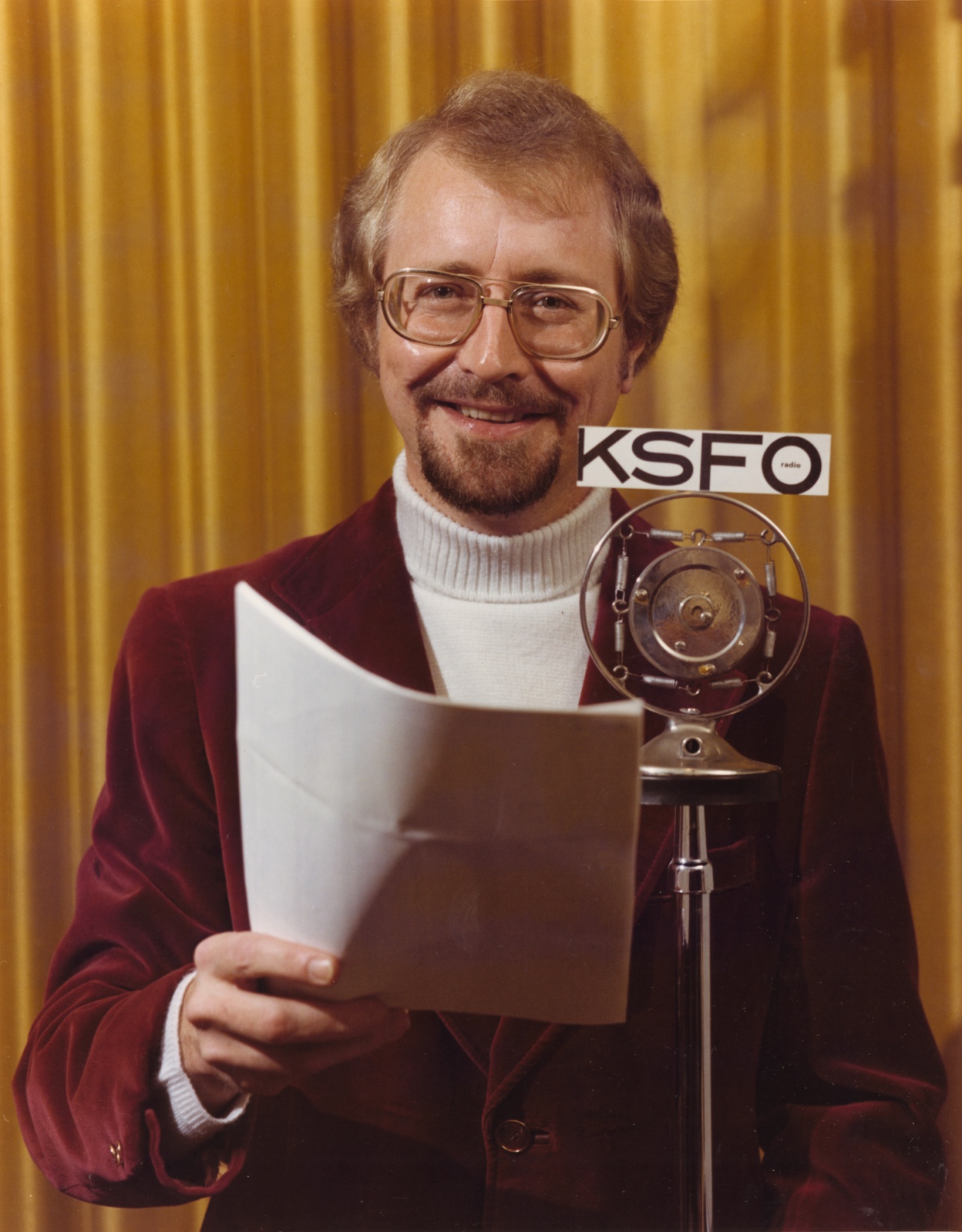 1971
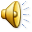